Выставка поделок к 8марта «Бумажная оранжерея»
Шедевры наших мам
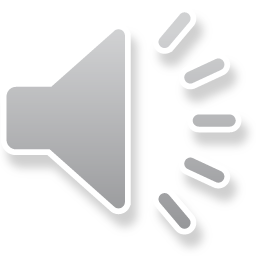 В нашу группу пришла весна.
Хрустальная туфелька Галины Анатольевны и Ильи Михайловых
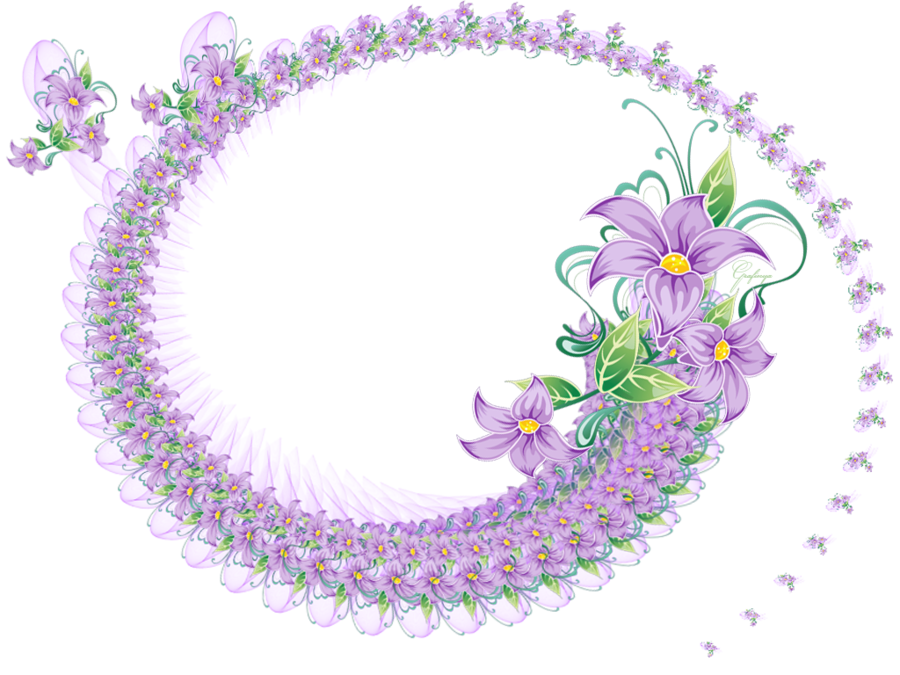 Первоцветы от Натальи Александровны и Миши Упоровых
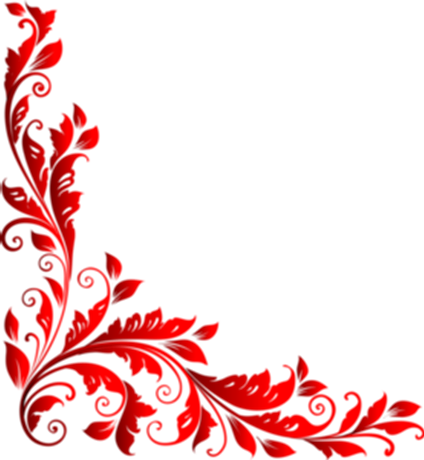 Нежные каллы, подарок от Светланы Анатольевны и Риты Счастных
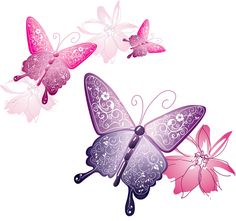 Корзина счастья от Екатерины Владимировны и Лизы Молотовых
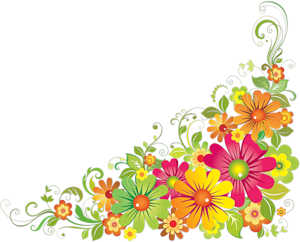 Букет белых роз от Галины Михайловны и Жени Хафизовой
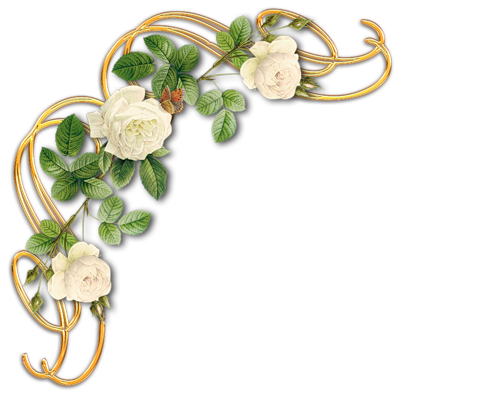